Práce s textovými poli
Anna Karkušová
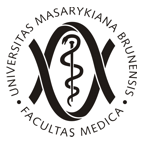 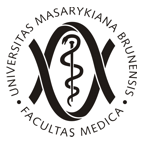 Font Verdana (27, kurzíva, kapitálky)
Odrážky v následujícim formátu 
Arial
24 bodů
Barva RGB
R – červená – 84
G – green – 85
B – modrá - 83
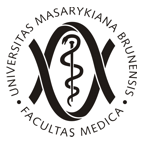 Font verdana (27, kurzíva, kapitálky)
Odrážky v následujícim formátu
Arial
24 bodů
RGB
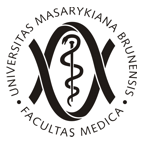 Font Verdana
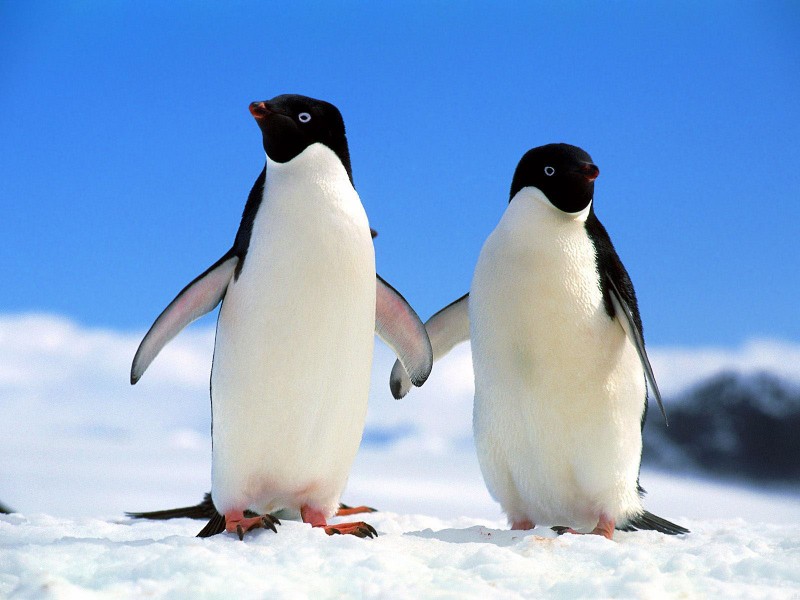